Figure 2. Alignment of CO staining with imaged color domains. Case 1. CO sections are shown in left column. Maps ...
Cereb Cortex, Volume 18, Issue 3, March 2008, Pages 516–533, https://doi.org/10.1093/cercor/bhm081
The content of this slide may be subject to copyright: please see the slide notes for details.
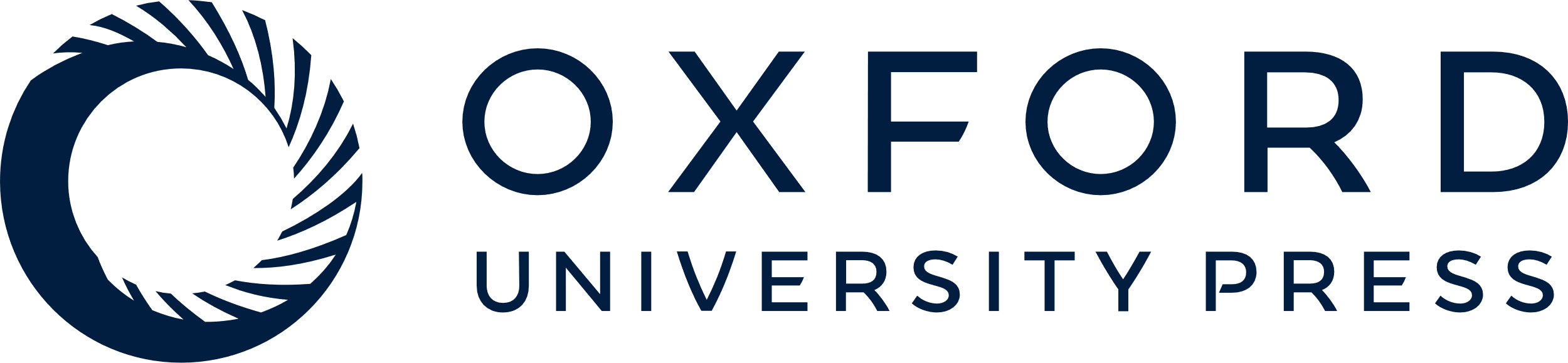 [Speaker Notes: Figure 2. Alignment of CO staining with imaged color domains. Case 1. CO sections are shown in left column. Maps obtained with optical imaging are shown in right column. (A) Large field view of CO section containing imaged cortical region (black frame) shown in Figure 1. Tissue underlying lunate sulcus (very top of image) has been opened and flattened. Thin and thick stripes are indicated by arrows and arrowheads, respectively. One needle lesion location is indicated by small blue arrow at lower right corner (white dot in Fig. 1A). Border between V1 and V2 is also indicated. (B–F) Field of view is the same as framed area shown in (A). (B) General activity map stimulated by low-frequency gratings (generated by summing all SF = 0.21 c/deg stimulus conditions minus blank condition). Dark activation stripes in V2 align with CO dark stripes in (A) (arrows and arrowheads at top). (C) Cytochrome-stained section with small white arrows point to blobs in central portion of imaged region. (D) Color map (same as Fig. 1D) illustrating alignment of color blobs in V1 with CO blobs (small arrows from (C) are superimposed) and color-activated stripes in V2 with thin CO stripes (arrows at top). (E, F) Enlarged views of green framed areas in (C) and (D). Scale bars: 1 mm.


Unless provided in the caption above, the following copyright applies to the content of this slide: © 2007 The AuthorsThis is an Open Access article distributed under the terms of the Creative Commons Attribution-NonCommercial-NoDerivs licence (http://creativecommons.org/licenses/by-nc/3.0/) which permits non-commercial reproduction and distribution of the work, in any medium, provided the original work is not altered or transformed in any way, and that the work is properly cited. For commercial re-use, please contact journals.permissions@oup.com]